Projectile Motion
Scott Surgent
Example 1: A ball is propelled off a 100 m tall cliff at an initial speed of 50 meters per second at an angle of 30 degrees above the horizontal.
 
Find the maximum height of the ball.
Find the range of the ball when hits the ground for the first time.
How fast is the ball travelling when it impacts the ground for the first time?
At what angle does the ball impact the ground for the first time?
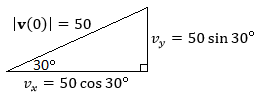 d) To find the angle at which the ball impacts the ground, sketch a diagram to be sure that the components of velocity are properly in place:
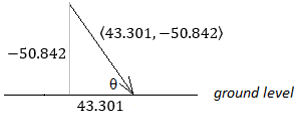